TALLERES INTEGRADOS III
CELIA RASERO BELLMUNT
CURSO 2018/2019
UNIVERSIDAD MIGUEL HERNÁNDEZ DE ELCHE
CASO CLÍNICO APROBADO POR EL DR. JOSÉ MARÍA PALAZÓN
Introducción al caso
Varón de 83 años que acude a Urgencias por diarrea de 7 meses de evolución;
HTA no controlada, fumador de 50 a-p; no hábito enólico, DLP ni DM. EPOC; déficit de vitamina D;
Gastrectomía (2014), oclusión intestinal previa por Fitobezoar, colecistectomía (2016);
Tratamiento habitual con salbutamol a demanda, olmesartán, hidroferol.
Diarrea de 7 meses de evolución, con más de 15 deposiciones al día, sin productos patológicos; urgencia defecatoria e incontinencia asociadas con empeoramiento progresivo; niega náuseas, vómitos y dolor abdominal. Presenta astenia y sensación de mareo;
Exploración física: afebril, normotenso, signos de deshidratación cutánea y mucosa; abdomen blando, no doloroso a la palpación, ni presencia de masas ni megalias.
Analítica sanguínea: glucosa 77 mg/dl, PCR 0,29, leucocitos 8000, Hb 12,9 g/dl, plaquetas 314000. Gasometría venosa: pH 7,26, lactato 1,8.
COLONOSCOPIA
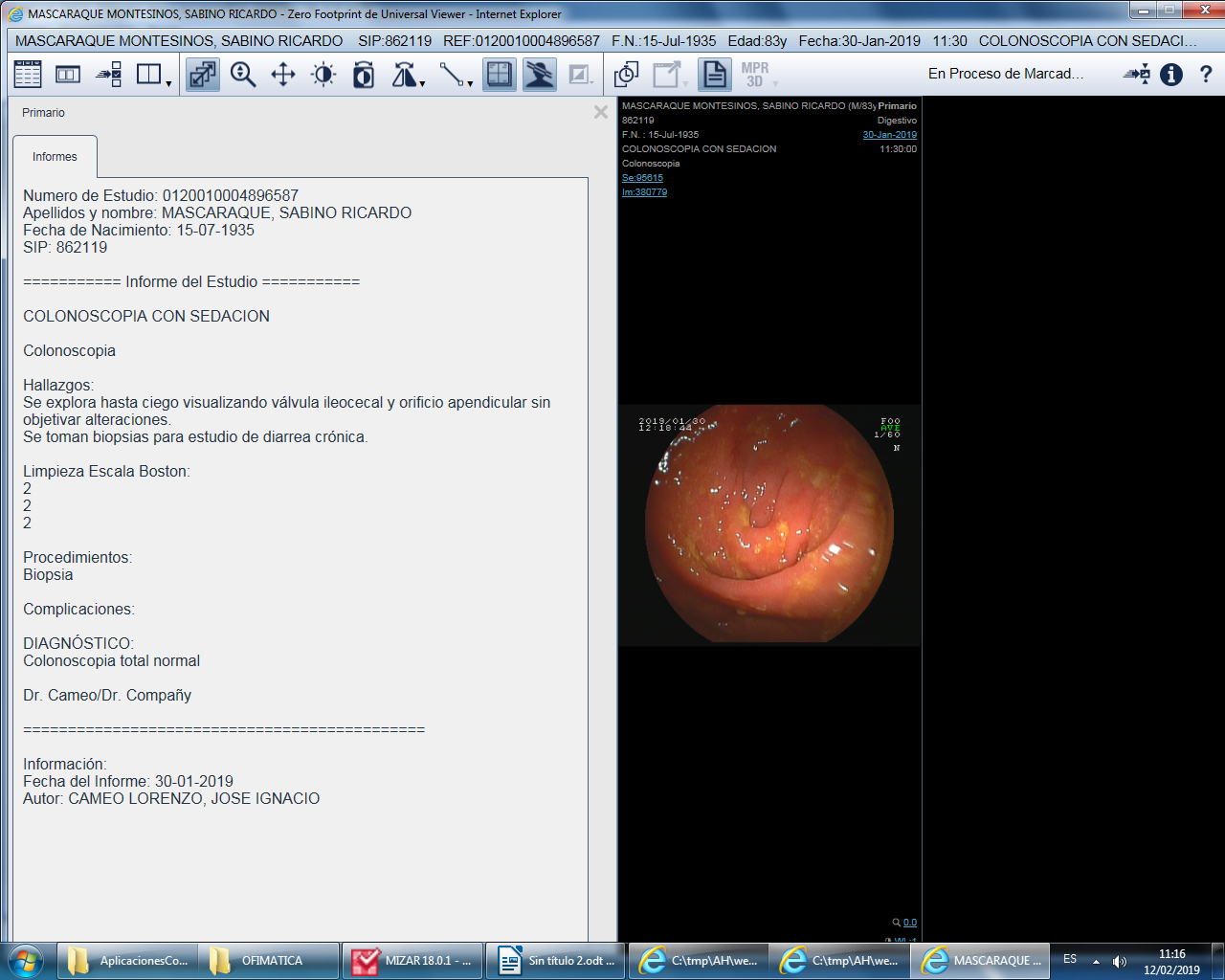 Resolución del caso
En la colonoscopia se explora hasta el ciego visualizando la válvula ileocecal y orificio apendicular sin objetivar alteraciones. Se toman biopsias para estudio de diarrea crónica. 
Hallazgos de anatomía patológica: linfocitosis intraepitelial con atrofia vellositaria parcial. 
Gastroscopia: mucosa esofágica de aspecto normal sin lesiones; cardias normal. Remanente gástrico sin alteraciones macroscópicas.
Anticuerpos antitransglutaminasa negativos con niveles de IgA normales;
Coprocultivo negativo.
Ante los hallazgos de las pruebas complementarias, se decide retirar el olmesartán como causa altamente probable de la diarrea.

Durante la estancia hospitalaria,  el paciente mejora favorablemente.

Diagnóstico: enteropatía por olmesartán.